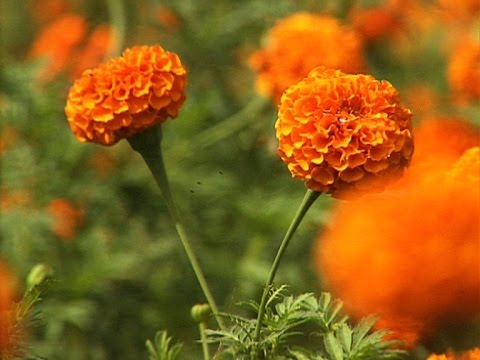 mj
Well-come
Introduction
Class- six
Subject- English
Noun
Md. Shamsur ahaman, A.T,
 M. M. Dakhil Madrasha,
Sakhipur, Tangail.
Learning Outcomes
After the end of the lesson 
     SS will be able to
Define different nouns.
Ask and answer about noun.
Describe about pictures.
Write about the classification of nouns.
What can you see in the picture?
Noun: A noun is a word naming any person, any place, thing or action.
A flower
A child
Pair Work :A dialogue on noun
Rahim: Hi,Bithy. Can you define Noun?
Bithy: Yes, A noun is a naming word.
Rahim: How many kinds of noun are there? 
Bithy: There are two kinds of noun. They are 
1.Concreat noun 2. Abstract noun.
Rahim:  How many kinds of noun according to number are there? 
Bithy: According to number, there are two kinds of noun. 
They are: 1. singular noun. 2.plural noun. 
Rahim: you are right. Thank you.
Bithy: Thank you, too.
[Speaker Notes: l[]’










|]
Singular noun and Plural noun.
Singular noun : Flower
Plural noun : Flowers
Countable And Uncountable Noun
The nouns which can be counted are called countable noun.
The nouns which can be measured are called uncountable noun.
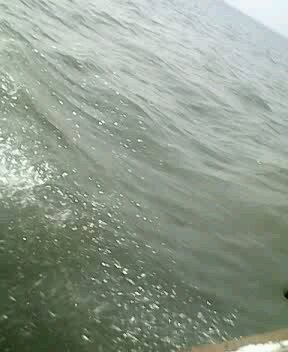 Men
Water
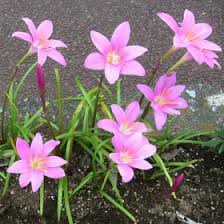 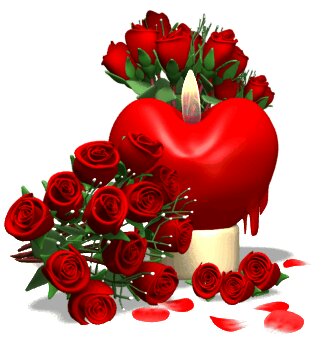 Love
Flowers
Concrete and Abstract noun
A noun having physical structure is called concrete noun.
A noun without physical
structure is called abstract noun.
affection
soil
Classification of Nouns
1. Proper Noun
The  name of a person, a place or a thing is called proper noun.
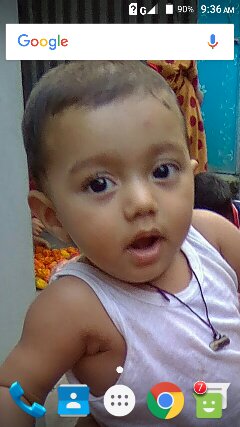 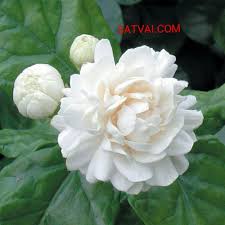 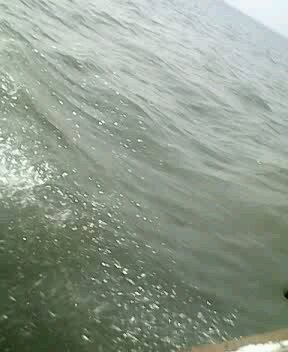 Nafis Hasan
Bely
The Jamuna
The Jamuna is a big river.
2. Common Noun
The name which is common to a kind or a class is called common noun.
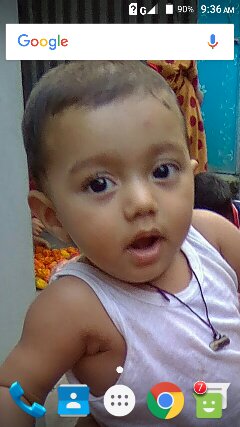 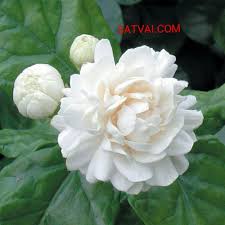 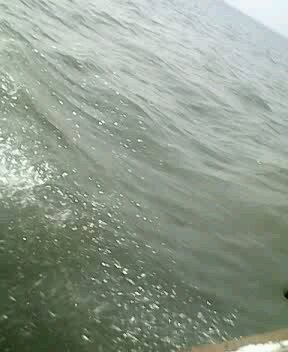 Boy
Flower
River
Everybody loves flower.
3. Collective Noun
The  name of a collection of person or thing is called collective noun.
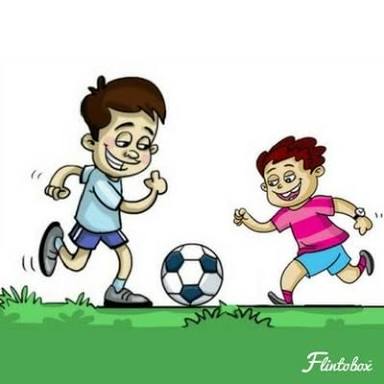 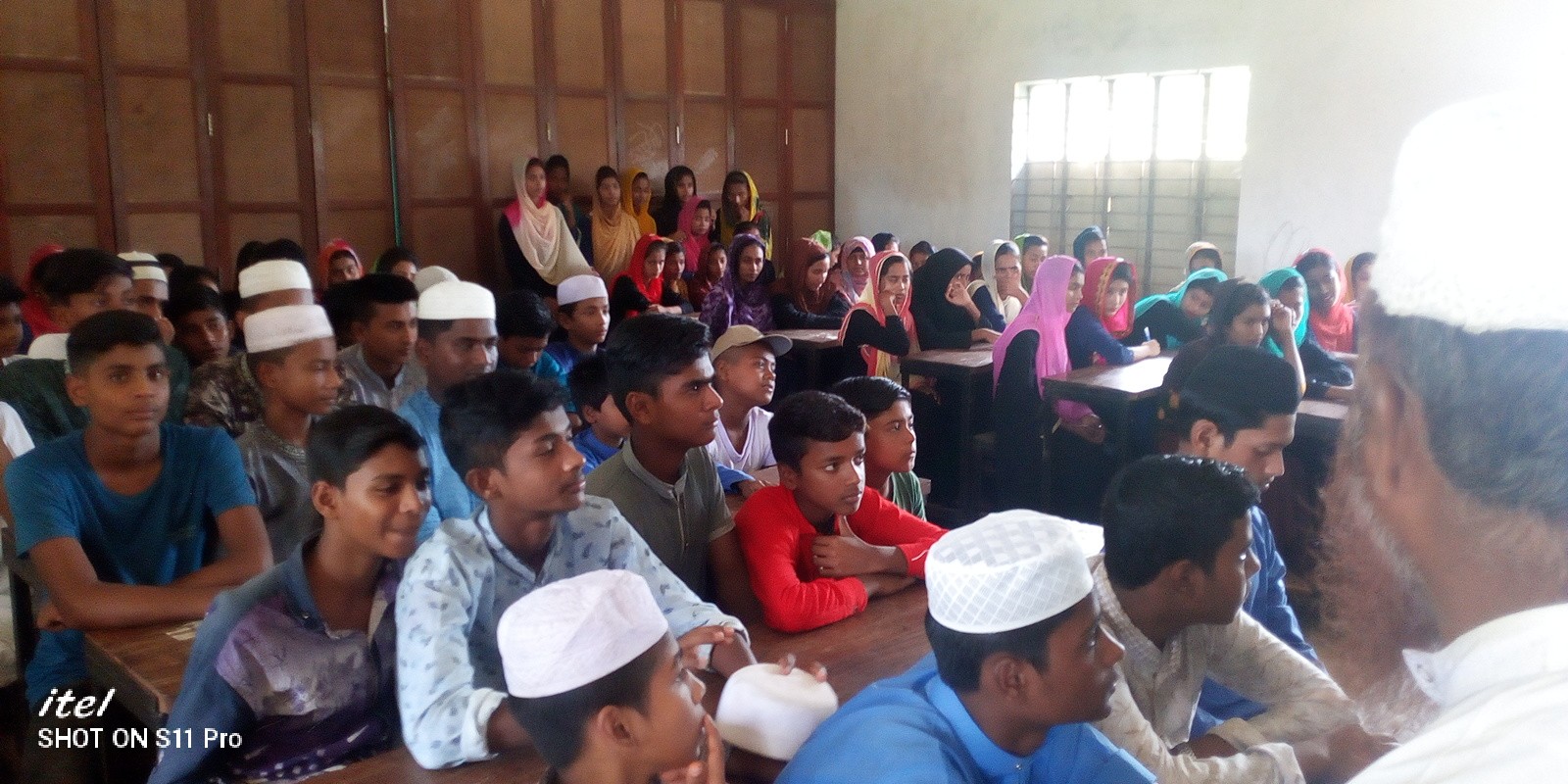 Team
Class
The students of class ten are making their football team.
4. Material  Noun
The  name of  measurable substances are material noun.
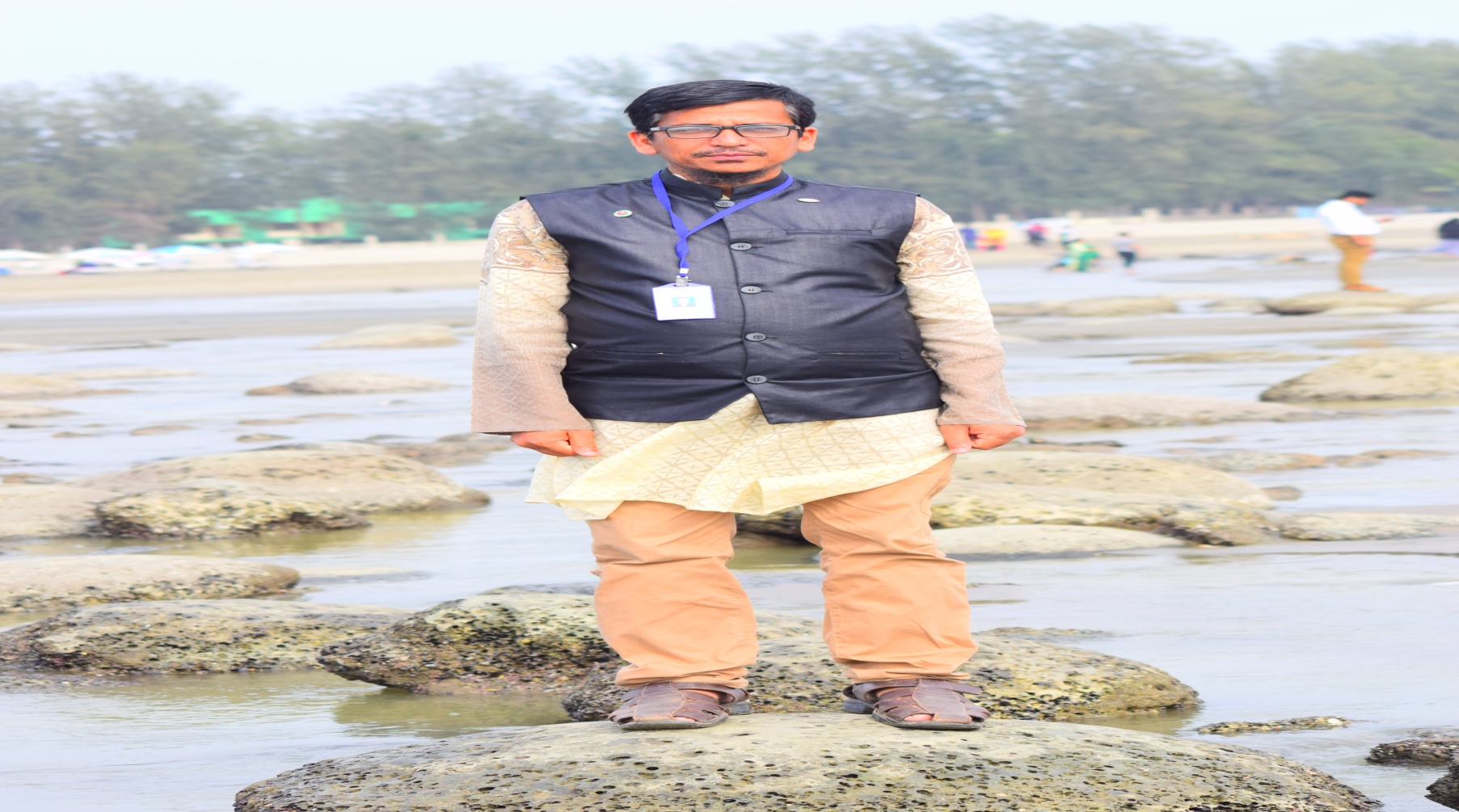 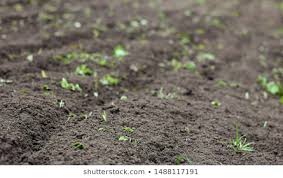 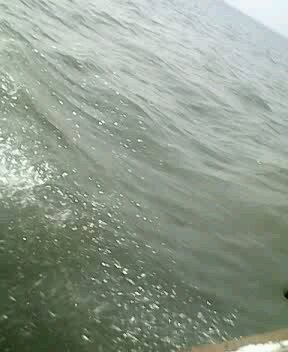 ROCK
Soil
Water
Give me a glass of water.
5. Abstract  Noun
The  name of a quality or a state is called abstract noun.
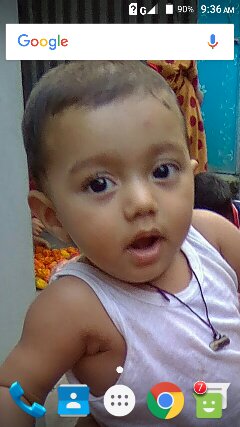 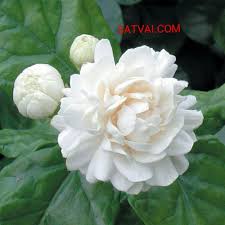 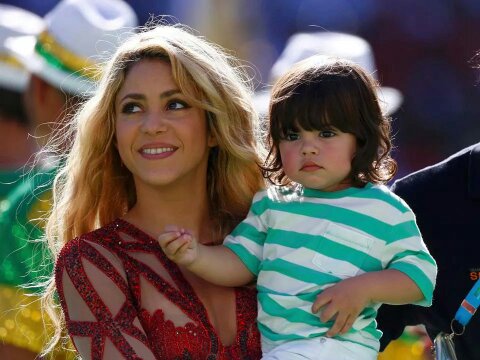 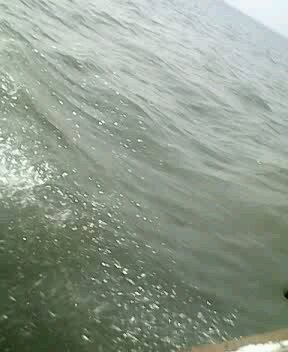 Childhood
Sweet-smell
Love
From my childhood l love the sweet-smell of flowers.
Individual work: Evaluation
Indentify different kinds of nouns from the text and write down in your exercise book.
Shahanaz Is a good student. She reads in class ten. She is a very kind girl. She has a great love for her country.
Bangladesh is a small country. Must of her people are farmers. They work in the field in sun and rain. They grow crops for all. We should  have love and respect for them.
Home work
Define different  kinds of noun with your own examples.
Thank you very much